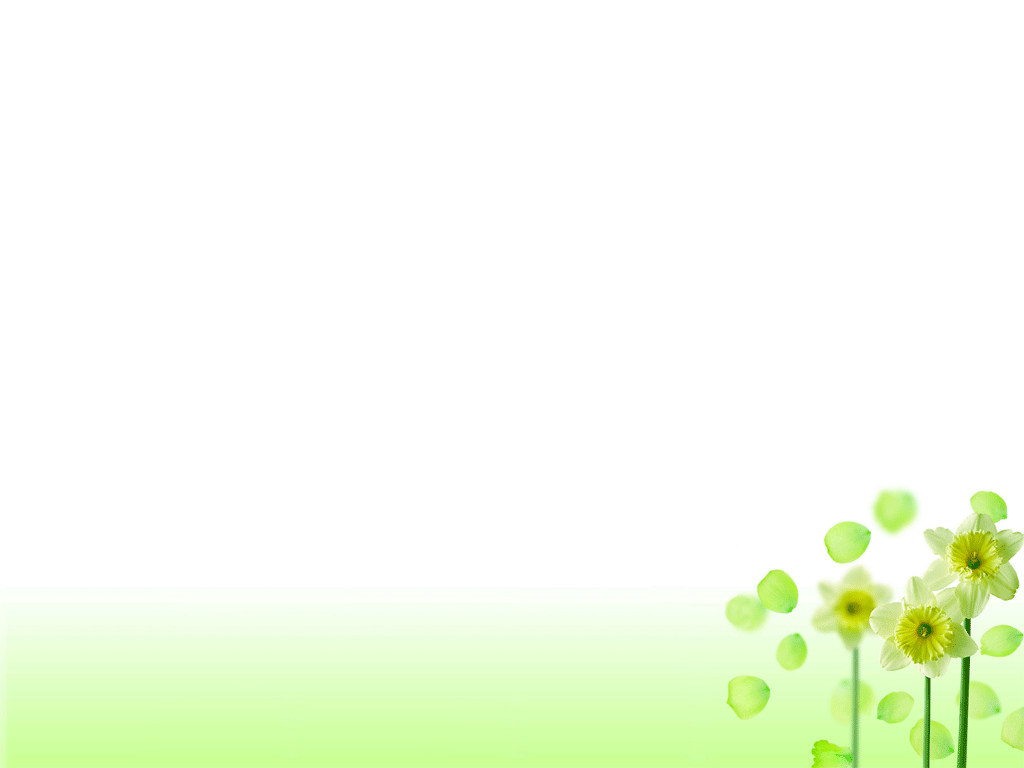 Lesson 25 Let’s Do an Experiment!
WWW.PPT818.COM
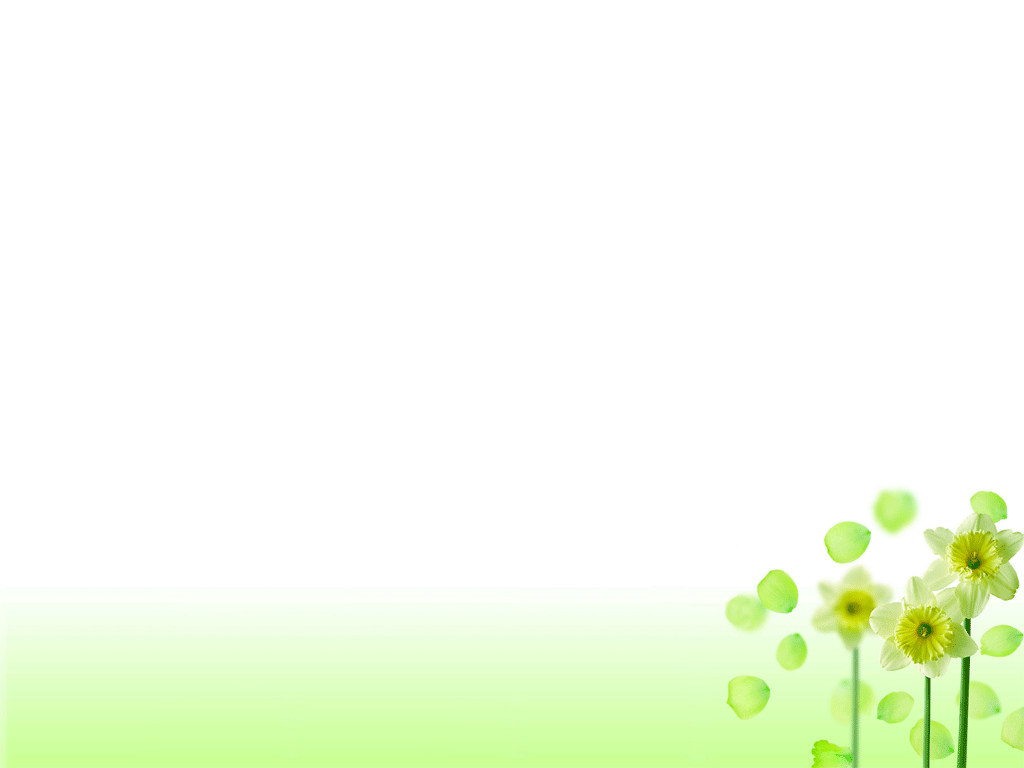 1.能正确理解运用 correct, method, force, be sure, fill...with ,cover...with , turn...upside down 
  等单词及短语的用法。（Group A.B.C.)
 2.能够确定定语从句的先行词和关系词。（Group A.B.)
 3.能够边做边用英语描述本课的实验。（Group A.B）
  4. 学会依据实验，辨别是非。(Group A.B.C.)
Learning goals （学习目标）
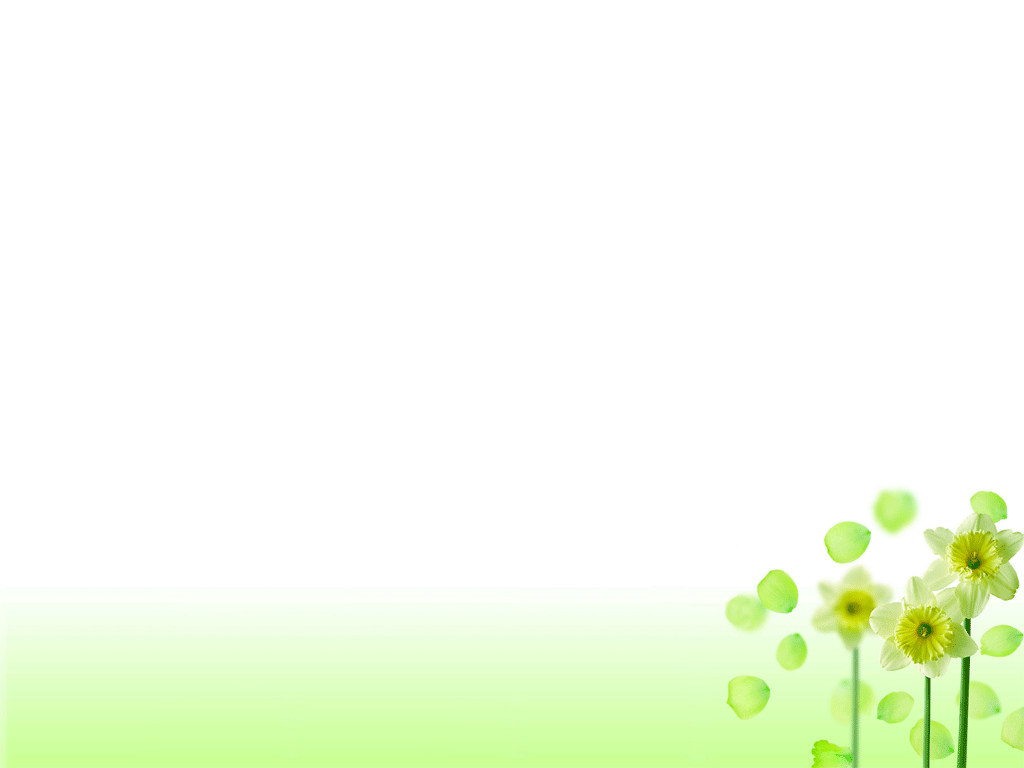 过目不忘
Learn the new words in groups. Then show your pronunciation. (小组内互相帮助，学习新单词，并展示合作学习成果）

Listen to the tape and circle the new words in the text. Try to understand the new words and text.（听录音，划单词，初步理解文章大意及新单词的用法）
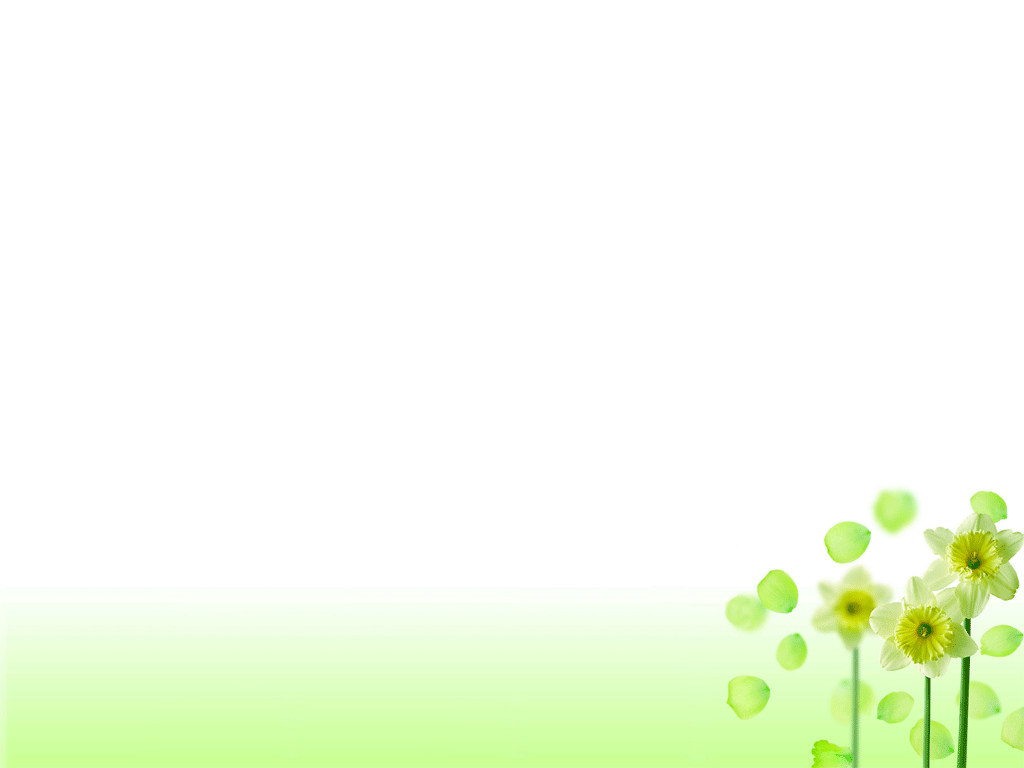 你记住了吗
1.We should do this __________ （实验） outside! 
2. I _____（装满）the jar with water. 
3. Let’s test which theory is _________（正确的）. 
4. We must use  ________   ________（科学的方法） to solve the problem. 
5. The _____（力量） of the air keeps the water in the  jar. 
6.I turn the jar _______ down and I think the water will________ out.
7.I _______（断定）that the _______（压力） of the air is stronger than I thought .
experiment
fill…with  
用…把…装满
fill
correct
scientific
method
turn…upside down把…颠倒
force
upside
pour
pour out  涌出
conclude
pressure
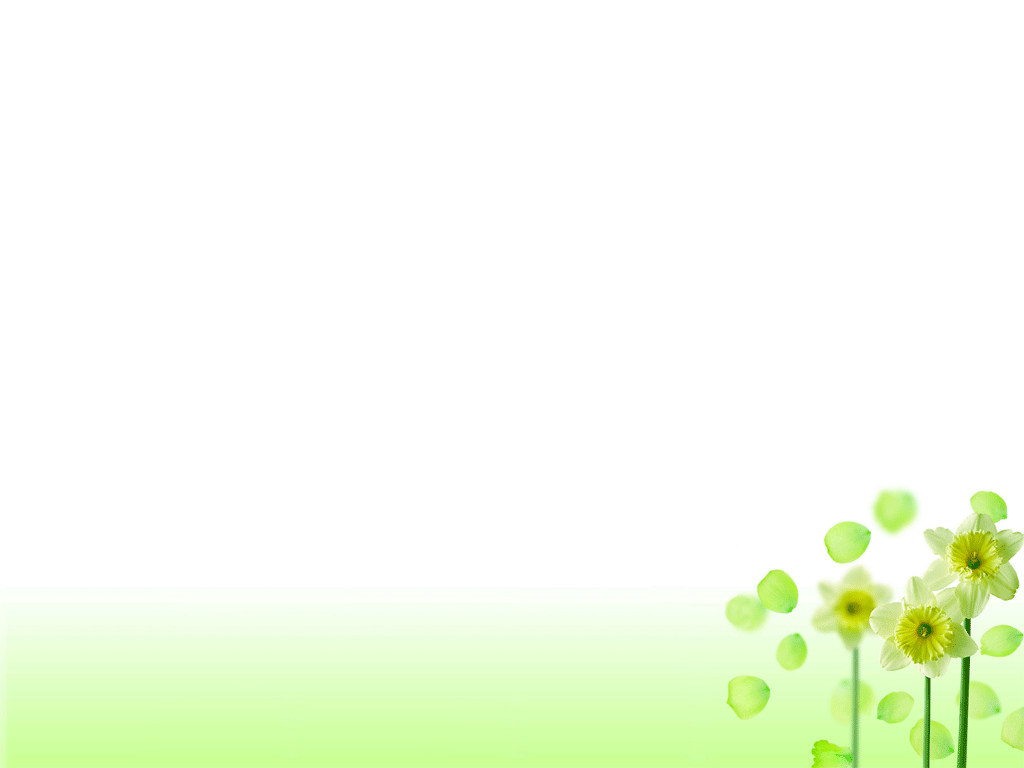 读一读  议一议
（大声朗读课文，组内合作，完成任务）
Group（ＡＢＣ） 
1. Where does Danny think they should do the experiment?
    Danny thinks they should do the experiment outside.
 2. How to do the experiment? 
   ① Fill a jar with water.
   ② Cover the top with a piece of cardboard.
   ③Turn the jar upside down.
   ④Take your hand off the cardboard.
 3.  What is Jenny’s idea? Is she sure of her theory?
    Jenny thinks the water will stay in the jar. 
     She is so sure of her theory.
cover…with 用…把…盖上
take…off  把…从…拿开
be sure of sth.           对…… 有把握
be sure to do sth.    一定（要做某事）
be sure that +从句     确信……
1.Are you sure ____ it?
2.Be sure ____ get to school on time.
3.I’m sure ______ he is right.
of
to
that
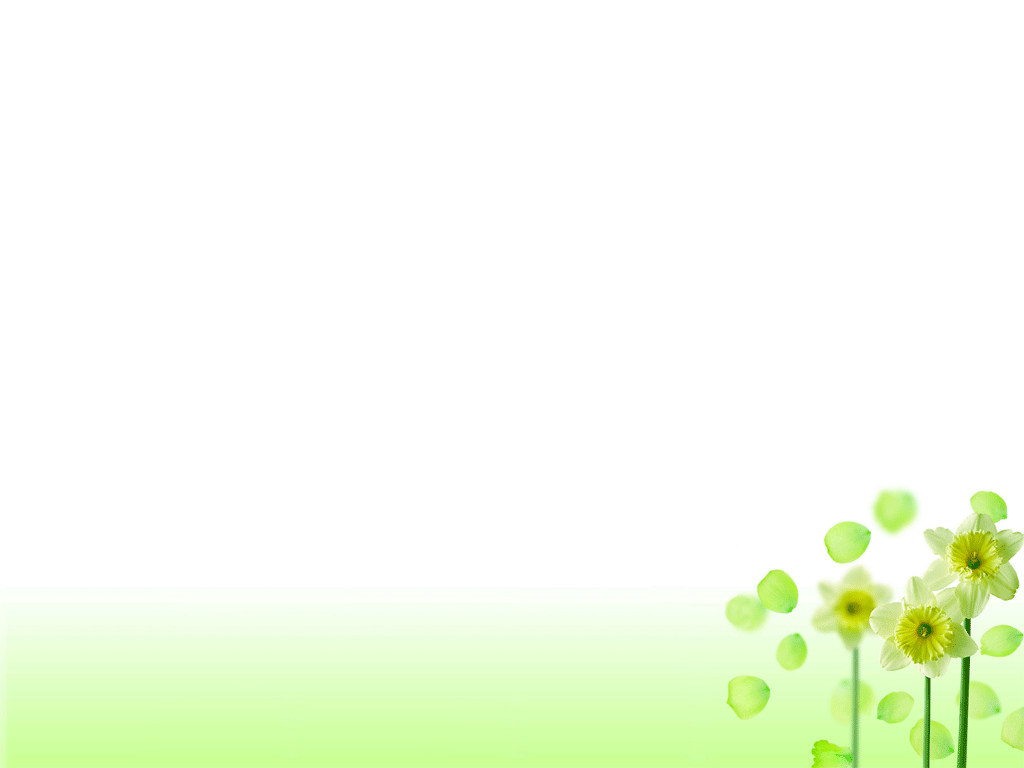 读一读  议一议
（再次大声朗读，组内合作，探究问题）
（Group A.B.)
4.Why does Danny put on his raincoat?
Because he thinks he will get wet.
5.What does Danny conclude?
Air is stronger than he thought.
6.What keeps the water in the jar?
The force of the air/the air pressure
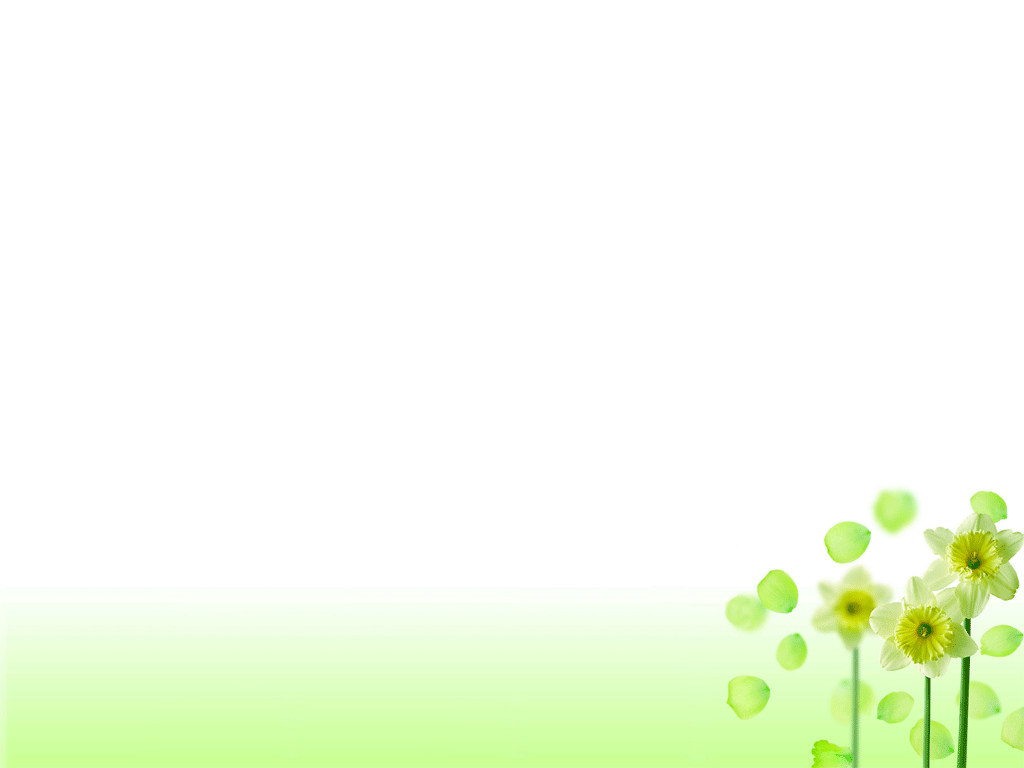 找一找
三读课文, 找出下列词组和句子，并写出其意思。

fill…with                          2.turn…upside down
3.pour out                           4.scientific method
5.cover…with                     6.be sure of sth
7.take…off                          8. the force of the air 

1. I cover the top with a piece of cardboard and hold it there.
2.The force of the air keep the water in the jar.
3.It is so strong enough to hold the water.
4.I am so sure of my theory that Brian can do the experiment and I know you won’t get wet.
把…颠倒
用…把…装满
涌出
科学的方法
用…把…盖上
对…… 有把握
空气的压力
把…从…拿开
定语从句
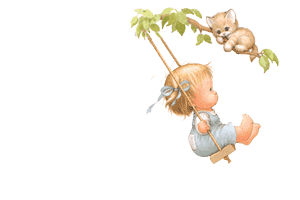 I want to know the boy who is the tallest.
句子做定语修饰boy
概念:
定语从句：在复合句中修饰名词或代词的                       
                      句子， 叫定语从句。
先行词：被定语从句修饰的词叫先行词。
关系词：引导定语从句的词叫关系词。
 (先行词做宾语时 ，引导定语从句的连词可以省略）
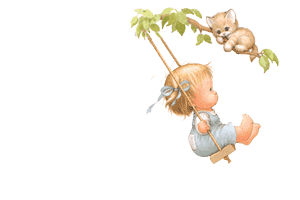 (限定性)定语从句的结构
Mary is a girl who has long hair.
关系词
先行词
定语从句
关系代词
关系副词
which, who, whom, whose, that
Where, when, why
用适当的关系词填空：
The boy _______ we saw yesterday is Tom

The place ________ they visited is very famous.

The nurse _______ is taking the old man’s temperature is my aunt.

How can I get to the bookshop _______ has a lot of history books?
who/whom/that/不填
which/that/不填
who/that
which/that
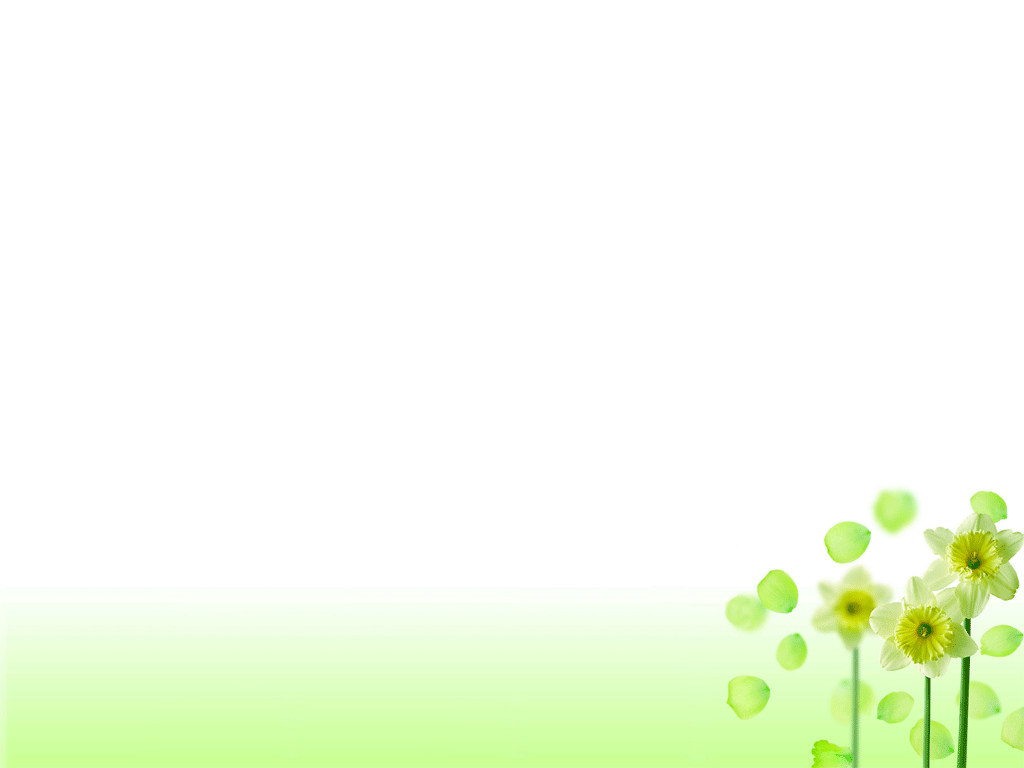 做一做
Let’s do the experiment in groups. One (B) gives instructions in English. Another one (C) follows the instructions. The others (A) observe what will happen. Then talk about your observations in groups.  And write down the result of the experiment.
The cardboard will keep the water in the jar.
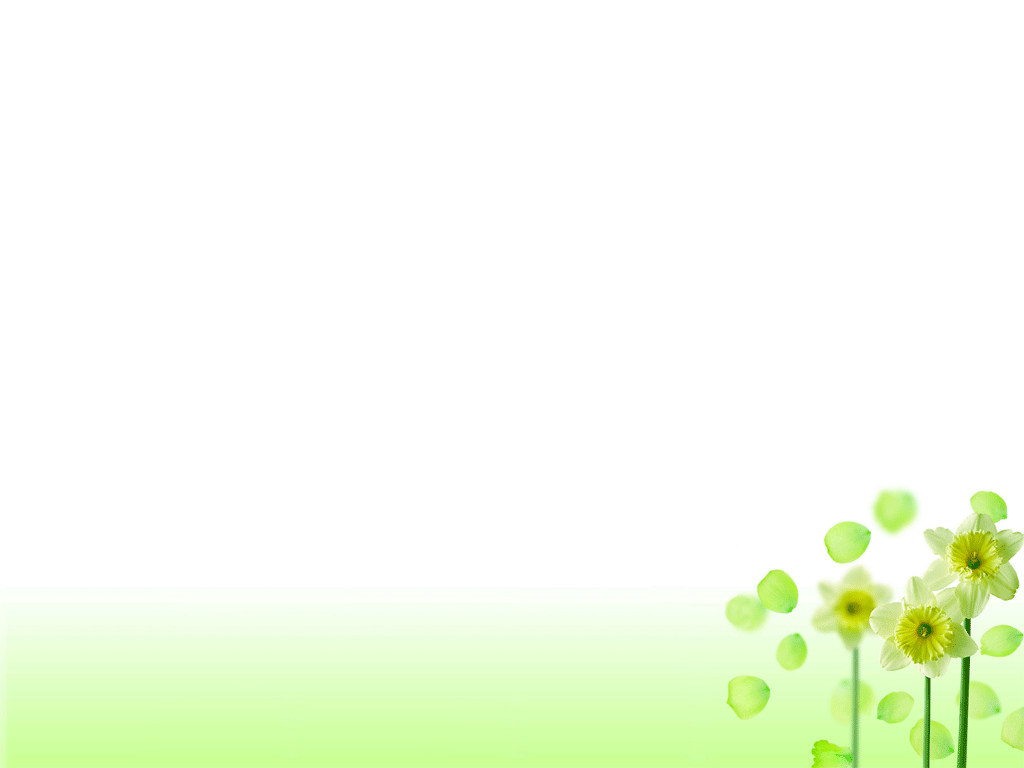 练一练
一、根据汉语完成句子（Group A.B.C)
1.我妈妈用布把桌子盖住了
My mother _____ the table _____ cloth.
2.我把广口瓶倒置。（C）
Ｉ＿＿＿ the jar ＿＿＿　＿＿＿.
3. 我不能肯定他什么时候来这儿。(A . B)
I’m ____ ____when he will come here.
4. 他的书包装满了书。
 He ______ his bag _____ many books.
 His bag_____ ______ ______ many books.
turn              upside   down
not sure
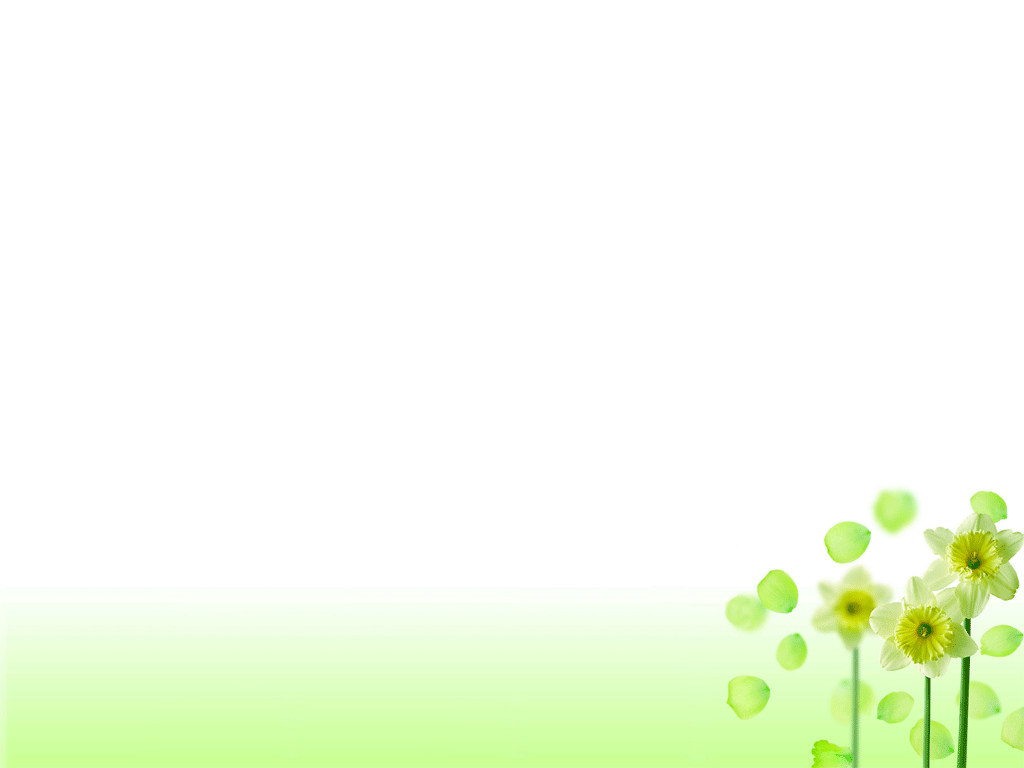 练一练
二、用正确的词组完成短文。(Group A.B.)　
   Danny，Jenny and Brian do an interesting  experiment. First, Brian ____ the jar _____ water, then ______ the top _____ a piece of cardboard. When he_____  the jar ______ _______ and _____ his hand _____ the cardboard slowly. Danny thinks the water will ____  ____.  But Jenny____  ____ that the water will stay in the jar and Danny will not_____   _____.  Whose theory is________?  After the experiment ,They_________ that the________ of the air helps the cardboard hold the water in the jar. It is strong enough to hold the water. The air is stronger than we thought.
with
covers
with
fills
turns
upside
down
takes                     off
pour   out
is    sure
get       wet
correct
conclude
force
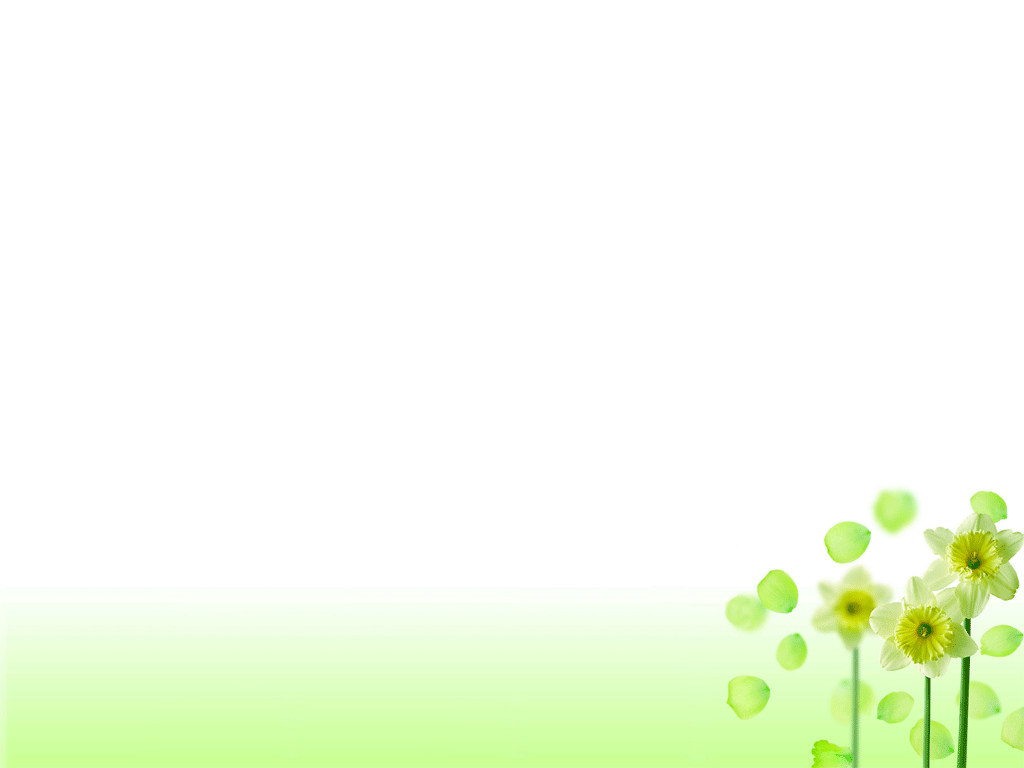 说一说
Are you happy in the class? Exchange your feelings in groups. Please use adj. to describe your feelings.(通过自己努力学到的知识快乐吗？组内进行交流，请用形容词描述你在这节课上的的感受)
I am/feel______________.
I think the experiment is_____________. (happy/excited/successful/interesting/
interested (in)/amazing/amazed (at) /fascinating/fantastic…)
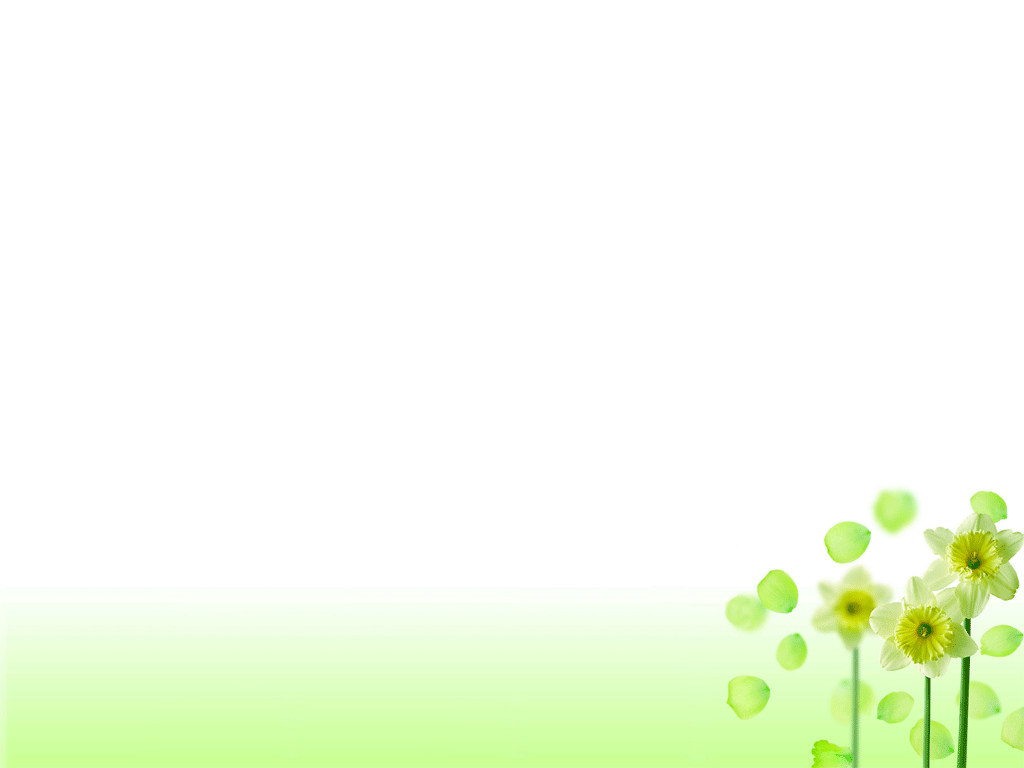 Homework
Recite the  important phrases and 

   sentences（Group A.B.C.） 

2. Write a  short passage （Group A.B.） 

       “An Interesting  Experiment” .